Обучителен модул 2
«Компетентности и правомощия на общинската данъчна администрация»
ТЕМА 7. ВЗАИМОДЕЙСТВИЕ С ДЪРЖАВНИТЕ ИНСТИТУЦИИ – МФ, НАП, МВР, СЛУЖБИ ПО ВПИСВАНИЯТА, ДРУГИ ОБЩИНИ, ТЪРГОВСКИ БАНКИ, ПОЩИ, НОТАРИУСИ, ПУБЛИЧНИ ИЗПЪЛНИТЕЛИ, СЪДИИ, ОБЛАСТНИ УПРАВИТЕЛИ И ДРУГИ ДЛЪЖНОСТНИ ЛИЦА И ДРУГИ АДМИНИСТРАТИВНИ ОРГАНИ
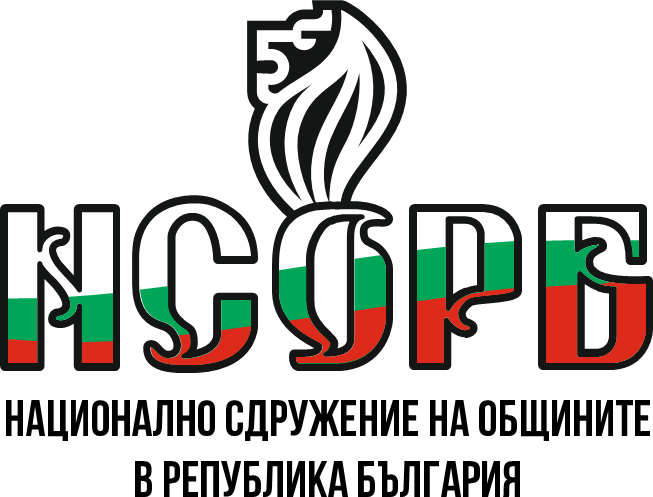 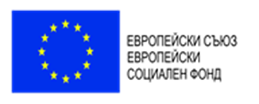 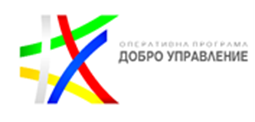 Този документ е създаден съгласно Административен договор №  BG05SFOP001-2.015-0001-C01, проект „Повишаване на знанията, уменията и квалификацията на общинските служители“ за предоставяне на безвъзмездна финансова помощ по Оперативна програма „Добро управление“, съфинансирана от Европейския съюз чрез Европейския социален фонд. 
www.eufunds.bg
КОМУНИКАЦИИ С ДЪРЖАВНИ ИНСТИТУЦИИ ДО 01.01.2015 г.
Информация от Служба по вписвания в 7-дневен срок за прехвърлените, учредените, изменените или прекратените вещни права върху недвижимите имоти;

Информация от регистрите на Пътна полиция при МВР – електронни таблици;
Ресурси предоставени от ДАЕУ във връзка с КАО
За предоставяне на качествени, ефективни и лесно достъпни електронни услуги за гражданите и бизнеса общините могат да се възползват от : 
Реализирания напълно безхартиен обмен на документи между административните органи през Средата за електронен обмен на съобщения (СЕОС). Всички писма между регистрираните администрации вече се обменят по електронен път. 
Разширяващите се възможности за служебен обмен на регистрови данни между административните органи чрез Информационна система за обмен на справочна и удостоверителна информация (RegiX). Тя създава техническа възможност за трансформиране на удостоверителните административни услуги във вътрешни електронни административни услуги (ВЕАУ).
ПРОМЕНИ СЛЕД 01.01.2015 г. в ЗМДТ
Предоставяне на ежедневна информация на МФ, съгласно чл. 5а от ЗМДТ;
Със заповед на Министъра на финансите № ЗМФ-951/12.10.2017 г. се утвърди процедура за реда, начина и формата на данните по чл. 5а, ал. 1 от ЗМДТ, която общините предоставят ежедневно на МФ.
Информация съдържа следния обхват: задължени лица, обектите на облагане с местни данъци и такси, данъчните оценки, отчетни стойности, правата на собственост и ползване върху обектите на облагане, данъчните облекчения и освобождавания, размера на задълженията по видове данъци и такси, плащанията и непогасените задължения и други данни от значение за данъчното облагане.
Определиха се длъжностни лица от звената за местни приходи, които имат права да предоставят тази информация.
ПРОМЕНИ СЛЕД 01.01.2015 г. в ЗМДТ
ВАЖНО: Съгласно раздел II от процедурата всяка община следва да въведе вътрешна процедура, която да определя реда за събиране на местните данъци и такси /вкл. в брой, брез ПОС-терминално устройство, платежни институции и т.н./, своевременно внасяне на постъпилите суми по банковата сметка на общината и своевременното отчитане, осчетоводяване и отразяване на платените суми по партидите на задължените лица.
За неизпълнение на задълженията по чл. 5а, ал. 1 и 2 от ЗМДТ има предвидени административно наказателни разпоредби, на основание чл. 129, ал. 1 и 2 от ЗМДТ. Вътрешната процедура е обект на проверка от Сметна палата, както и установени разлики между данните в софтуерния продукт за администриране на местните данъци и такси и в отчета за касово изпълнение на бюджета на общината в Информационната система за общините /ИСО/
ПРОМЕНИ СЛЕД 01.01.2015 г. в ЗМДТ
Предоставяне на ежедневна или ежемесечна информация от регистъра на пътните превозни средства, поддържан от Министерство на вътрешните работи;
Информацията се предоставя ежедневно - чрез изградена и функционираща автоматизирана връзка между Министерството на финансите и софтуерния продукт за администриране на местните данъци и такси на съответната община, или  ежемесечно - на електронен носител.
От декември 2014 г. е издадена инструкция за предоставяне на данни от Министерство на финансите на общините на основание чл. 54, ал.1 и ал. 2 от Закона за местните данъци и такси, която е задължителна за всички общини
Достъп през регистровата платформа RegiX до „Разширена справка за МПС по регистрационен номер“ от Регистър на моторните превозни средства на МВР, както и до издадените ТЕЛК решения.
ПРОМЕНИ СЛЕД 01.01.2015 г. в ЗМДТ
Предоставяне на информация за платен данък върху превозното средство при извършване на периодичен технически преглед;
Системата се поддържа от Министерство на транспорта, информационните технологии и съобщения.
Предимства от въвеждането на тази промяна:
 Повишава събираемостта на данък върху превозното средство
 Намалява размера на просрочените задължения;
 Намалява дубликатите на приходни квитанции;
 Спестява време на собственика на автомобила;
ПРОМЕНИ СЛЕД 01.01.2015 г. в ЗМДТ
Предоставяне на информация от нотариусите за всички сделки с недвижими имоти и превозни средства относно размера на данък придобиване;
Тази промяна се наложи с промяна на Закона за местни данъци и такси, като по този начин органите по приходите следят за правилното начисление на данък придобиване и преведените средства по сметките на общините от нотариусите.
Предоставяне на информация за броя на нощувките чрез Единната система за туристическа информация, поддържана от Министерството на туризма;
Информацията се предоставя от Министерството на туризма чрез системата за обмен на информация, поддържана в изпълнение на чл. 5а от ЗМДТ. По този начин се предоставя ежемесечна информация за броя на нощувките в обектите, които са в обхвата на Закона за туризма.
ИЗГРАДЕНИ КОМУНИКАЦИИ С ДРУГИ ИНСТИТУЦИИ
Български пощи;
Подписани договори и споразумения за събиране на местните данъци и такси в периода на отстъпката до 30 април.
Предимства: събиране на местните данъци и такси на повече места. Използва се от малките населени места и в селата, където няма други алтернативни методи на плащане.
Недостатъци: събраните суми от данъци се превеждат със закъснение, като в края на периода на отстъпката, същата се губи.
ИЗГРАДЕНИ КОМУНИКАЦИИ С ДРУГИ ИНСТИТУЦИИ
Касите на „Изи пей“
Подписани договори и споразумения за събиране на местните данъци и такси в през цялата година.
Предимства: събиране на местните данъци и такси на повече места. Използва се от всички населени места. Плащанията се отразяват веднага в партидите на лицата. Няма случаи на забавени суми по платени данъци и такси.
 Не се регистрират недостатъци .
ИЗГРАДЕНИ КОМУНИКАЦИИ С ДРУГИ ИНСТИТУЦИИ
Междуобщинско сътрудничество;
В глава 8 от ЗМСМА се разглежда възможността за реализиране  правото на общините да се сдружават. Общините могат да си сътрудничат помежду си, с областите, с юридически и физически лица, както и да формират сдружения, чрез които да постигат цели от взаимен интерес и на които да възлагат упражняването на дейности, директно произтичащи от законоустановените им правомощия.
В повечето общини служители, които приемат и обработват декларации по ЗМДТ, изготвят едновременно актове за установяване на задължения, както и образуват преписки за принудително производство. В тази посока трябва да се работи в малките населени места и същите да се обърнат към по-голяма община за сътрудничество в областта на първо време в производството по съставяне на актове за установяване на задължения и принудителните производства.
КАКВО ТРЯБВА ДА СЕ НАПРАВИ ОЩЕ:
Какво липсва, като комуникация и сътрудничество:
Свързване на програмните продукти на местни данъци и такси и на Национална база ГРАО - ежедневна;
Свързване на програмните продукти  на местни данъци и такси с Районните съдилища и регистъра на отказите от наследство;
Единна база данни по местни данъци и такси на национално ниво, която да се използва от всички лица и от всички общини;